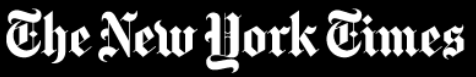 Data Analysts Captivated by R’s Power
6 January 2009

“R is ... becoming their lingua franca partly because data mining has entered a golden age, whether being used to set ad prices, find new drugs more quickly or fine-tune financial models. Companies as diverse as Google, Pfizer, Merck, Bank of America, the InterContinental Hotels Group and Shell use it.

“‘R is really important to the point that it’s hard to overvalue it’, said Daryl Pregibon, a research scientist at Google, which uses the software widely. ‘It allows statisticians to do very intricate and complicated analyses without knowing the blood and guts of computing systems.’

“The financial services community has demonstrated a particular affinity for R; dozens of packages exist for derivatives analysis alone.”
A very senior Microsoft developer who moved to Google told me that Google works and thinks at a higher level of abstraction than Microsoft. “Google uses Bayesian filtering the way Microsoft uses the if statement”, he said.
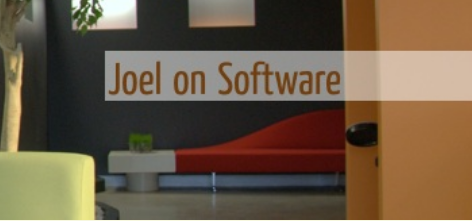 ♥
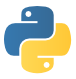 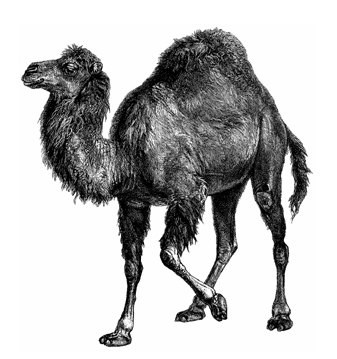 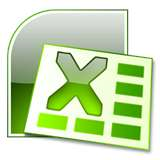 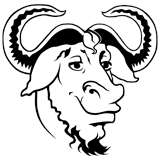 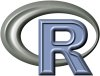 R is a language for knowledgeable interactive exploration, visualization and analysis of moderate-size data sets.
R is a language
R is for interactive exploration
R is for moderate-size data sets
R is for data sets
R is for knowledgeable use
R is for analysis
R is for visualization
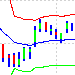 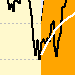 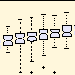 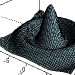 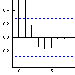 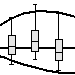 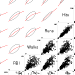 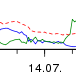